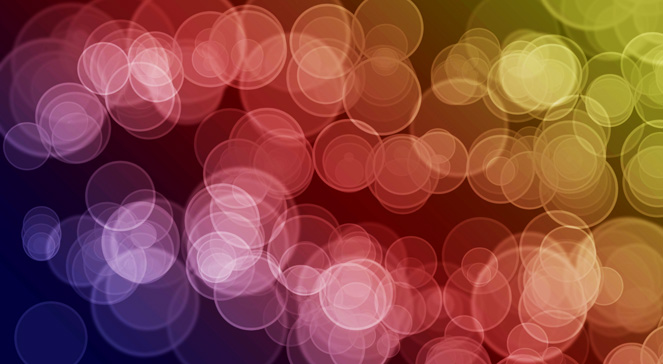 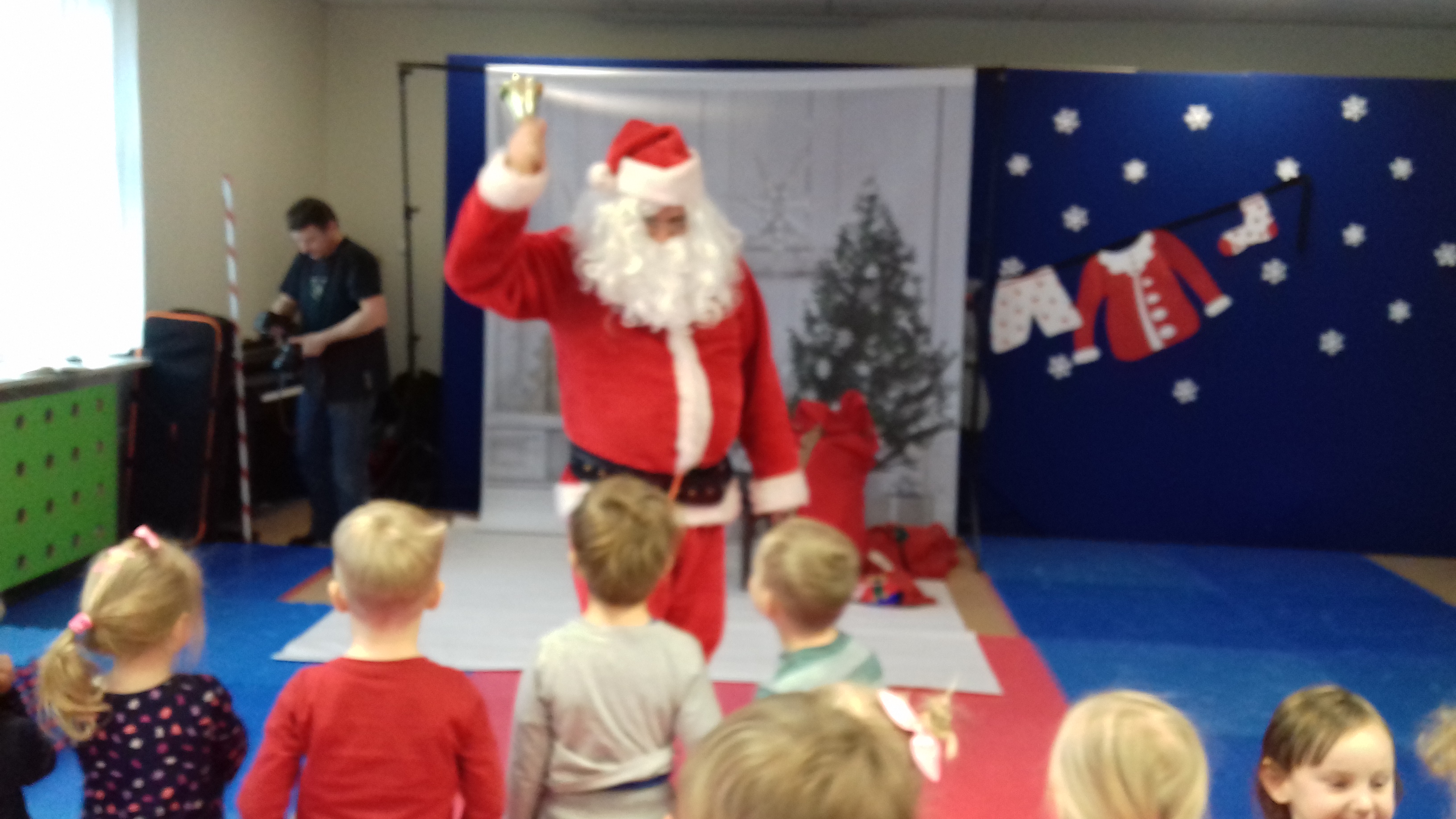 Spotkanie z Mikołajem w grupie Żyrafki
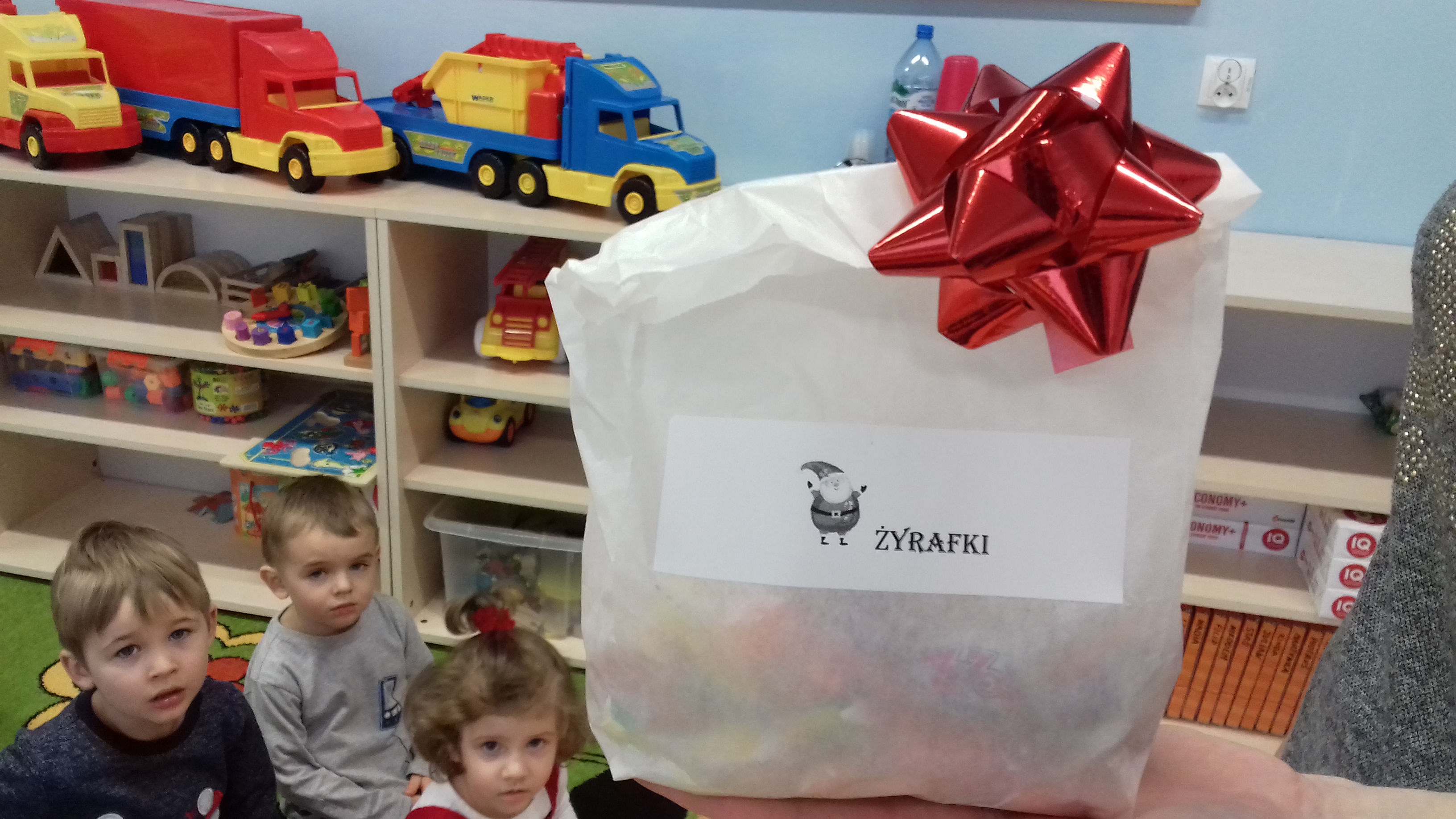 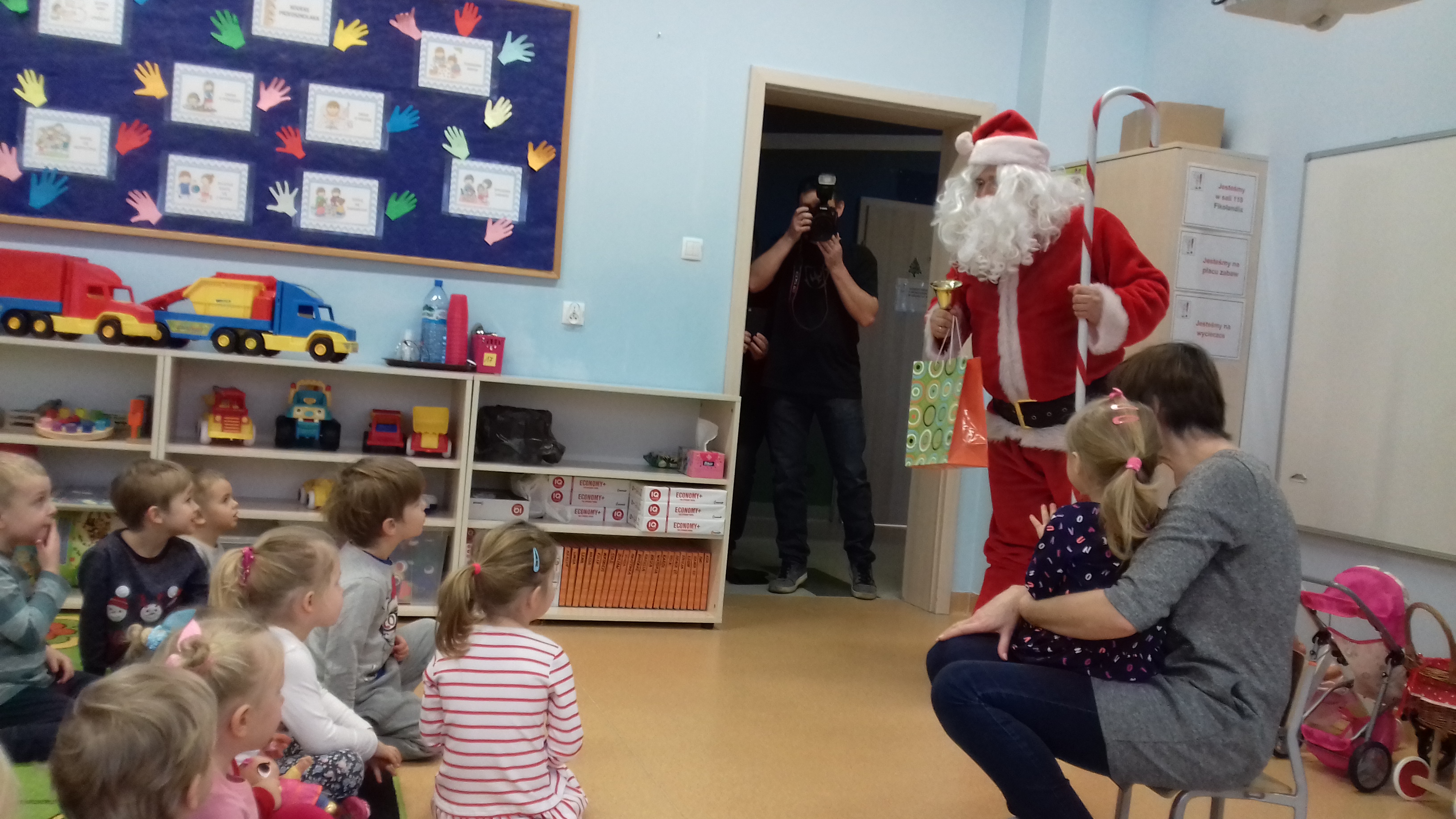 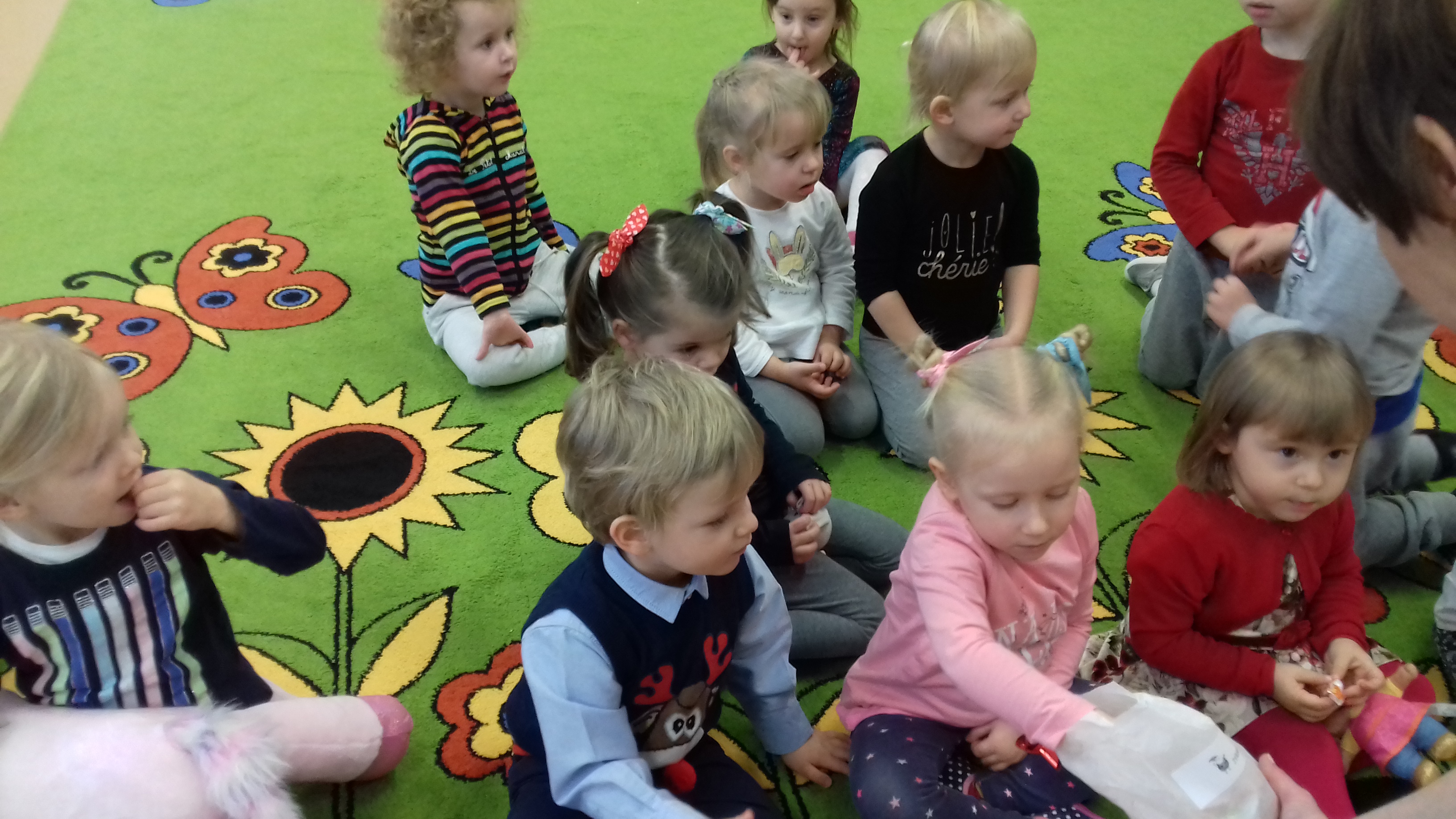 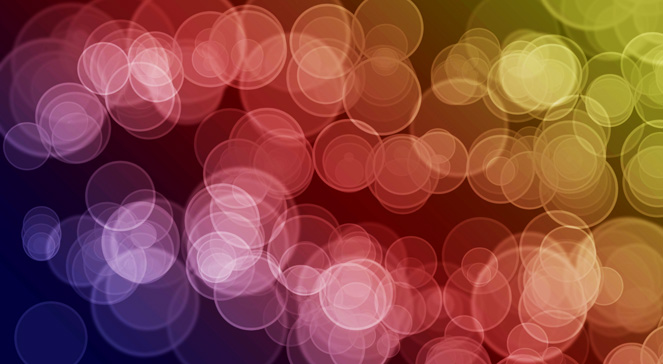 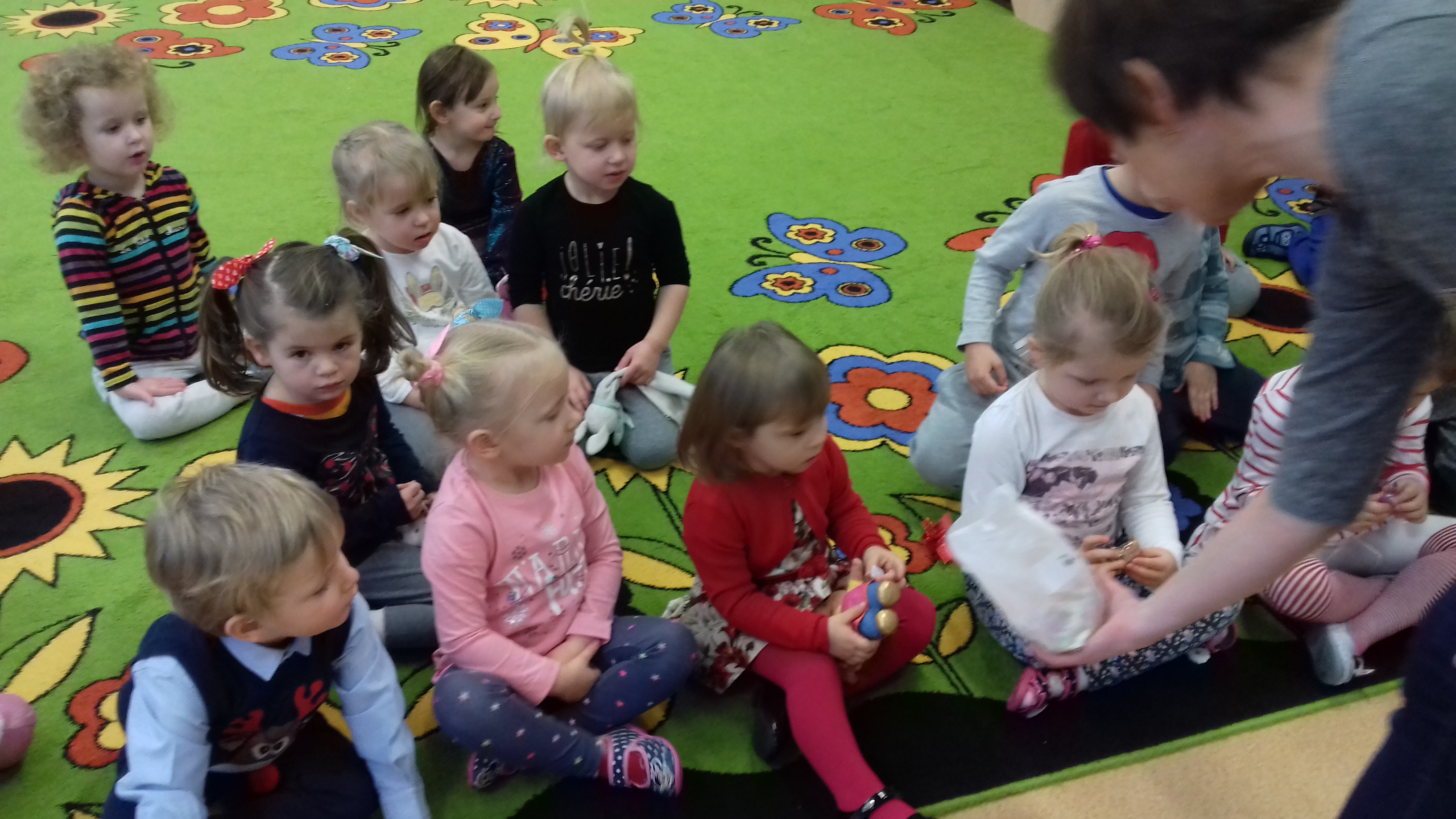 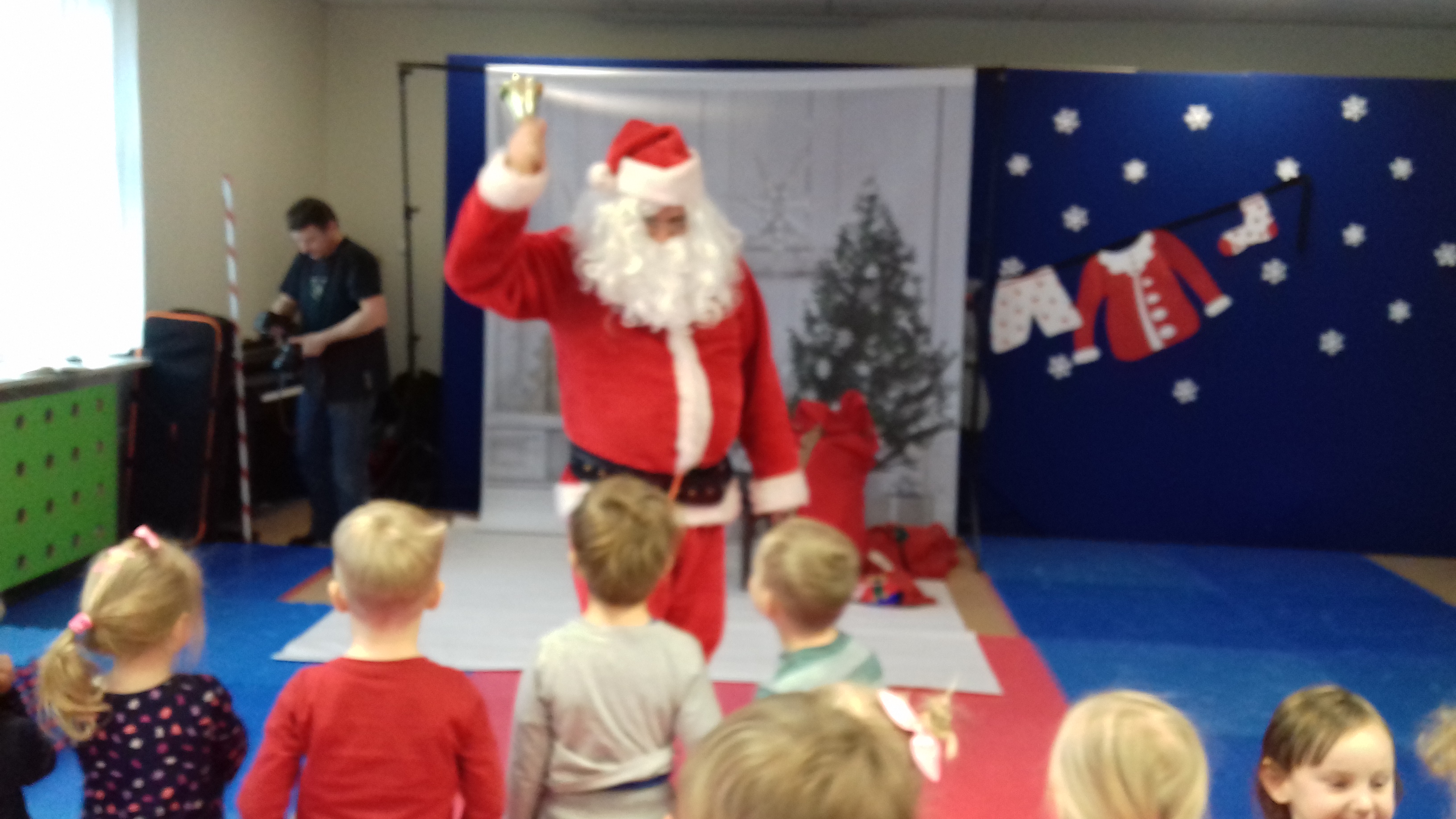 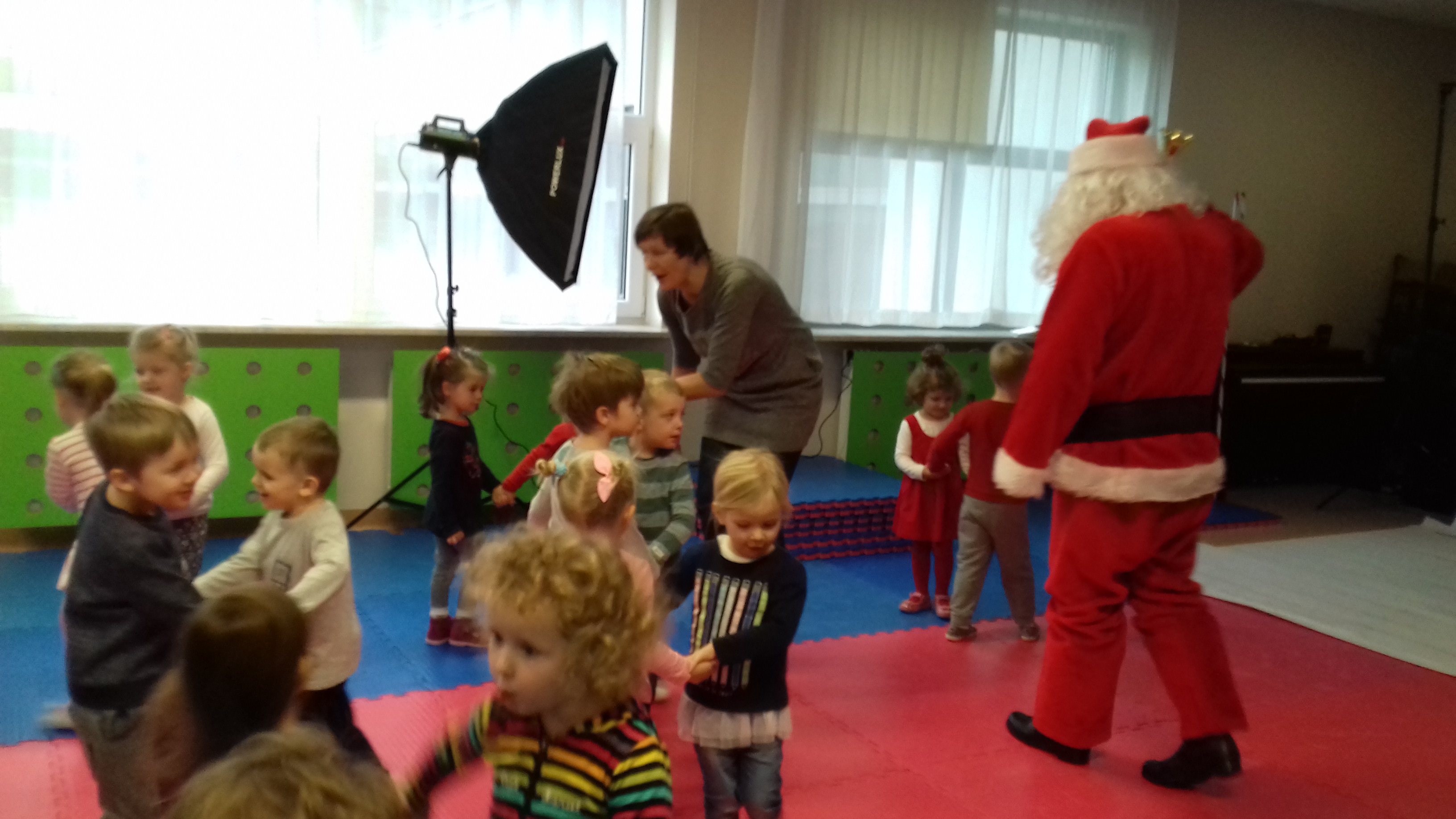 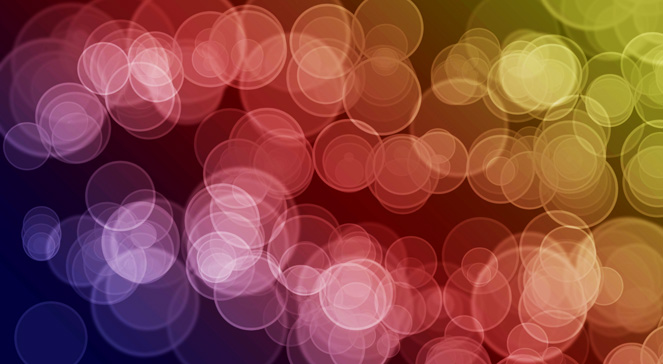 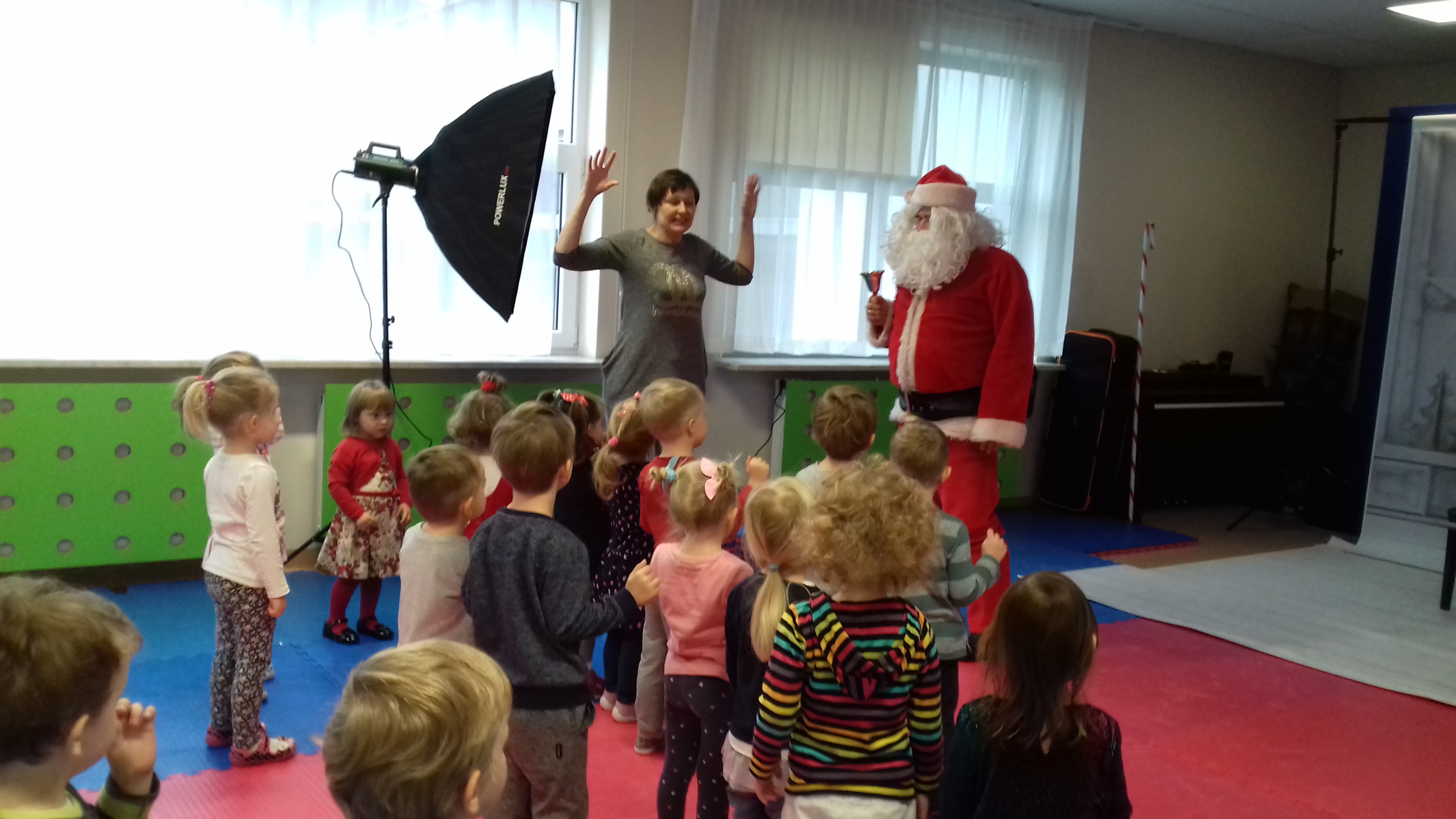 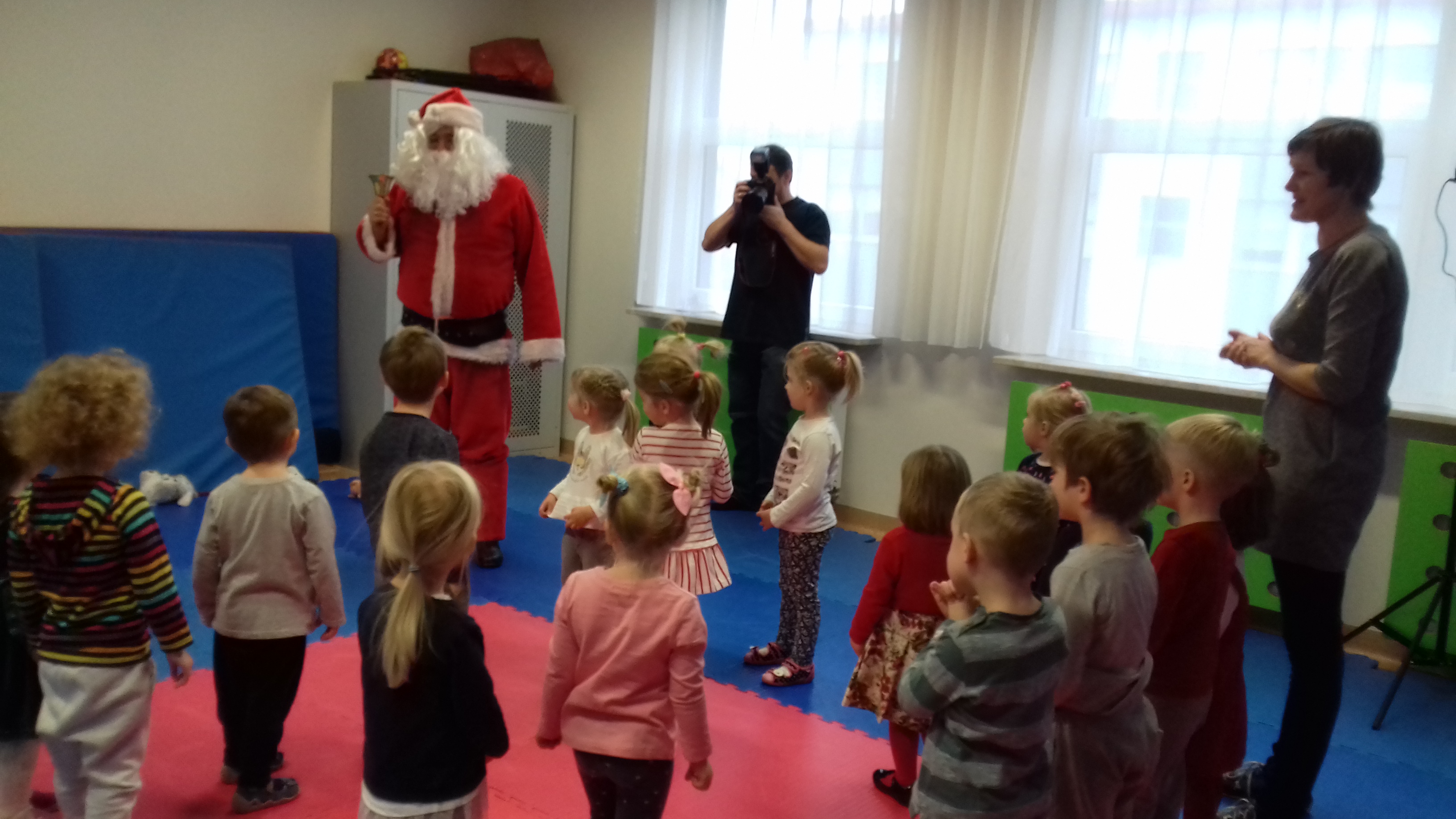 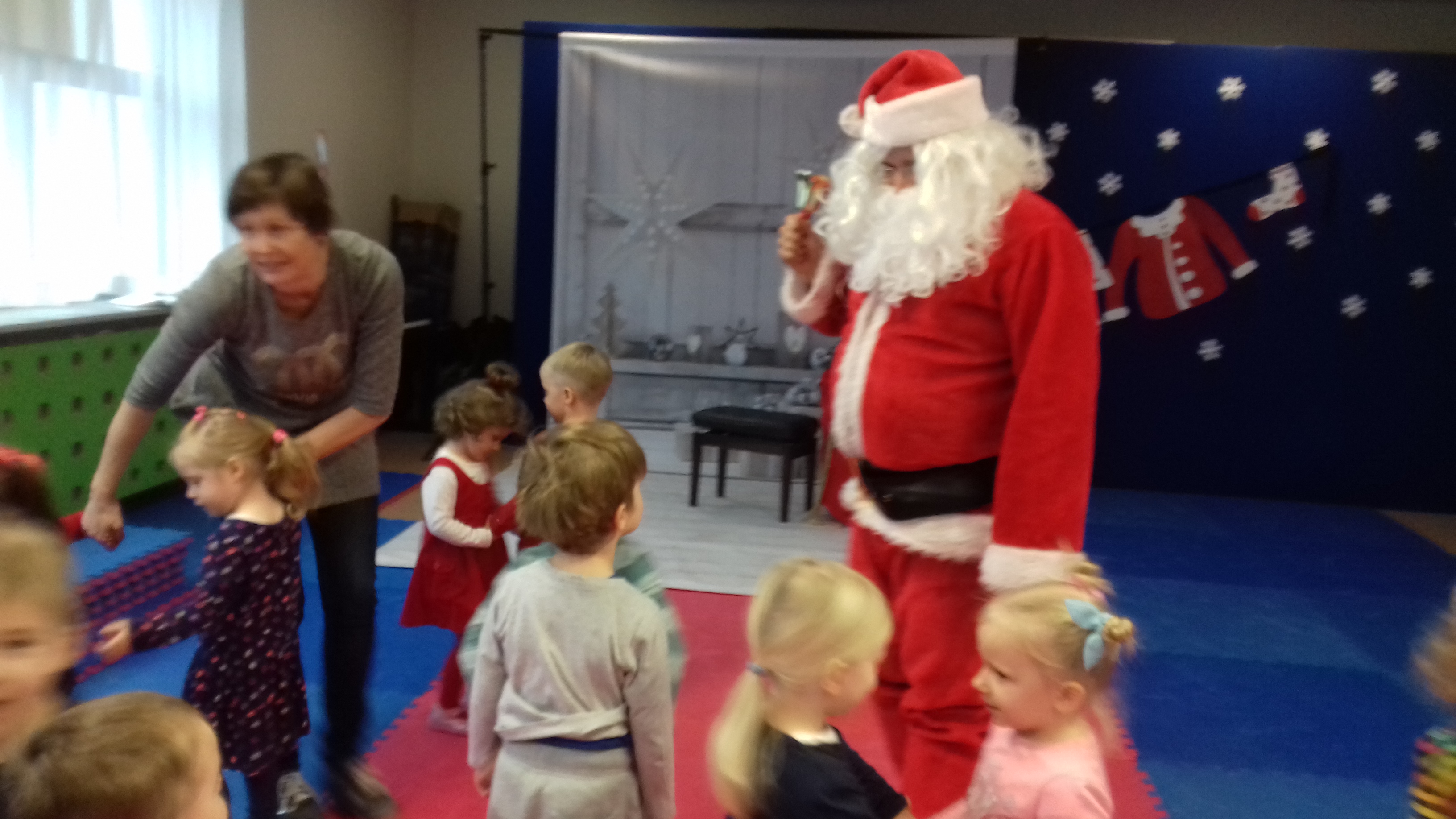 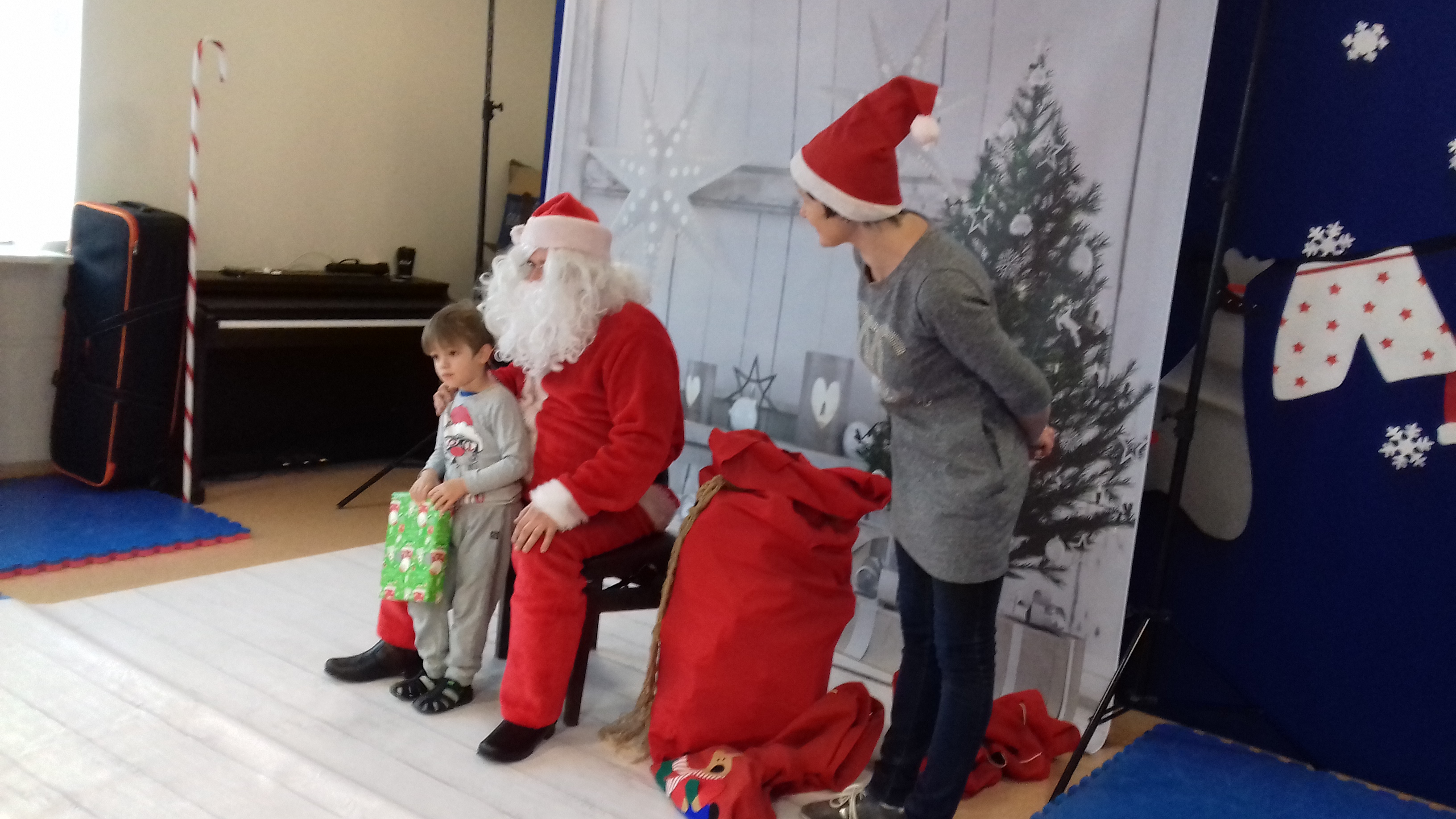 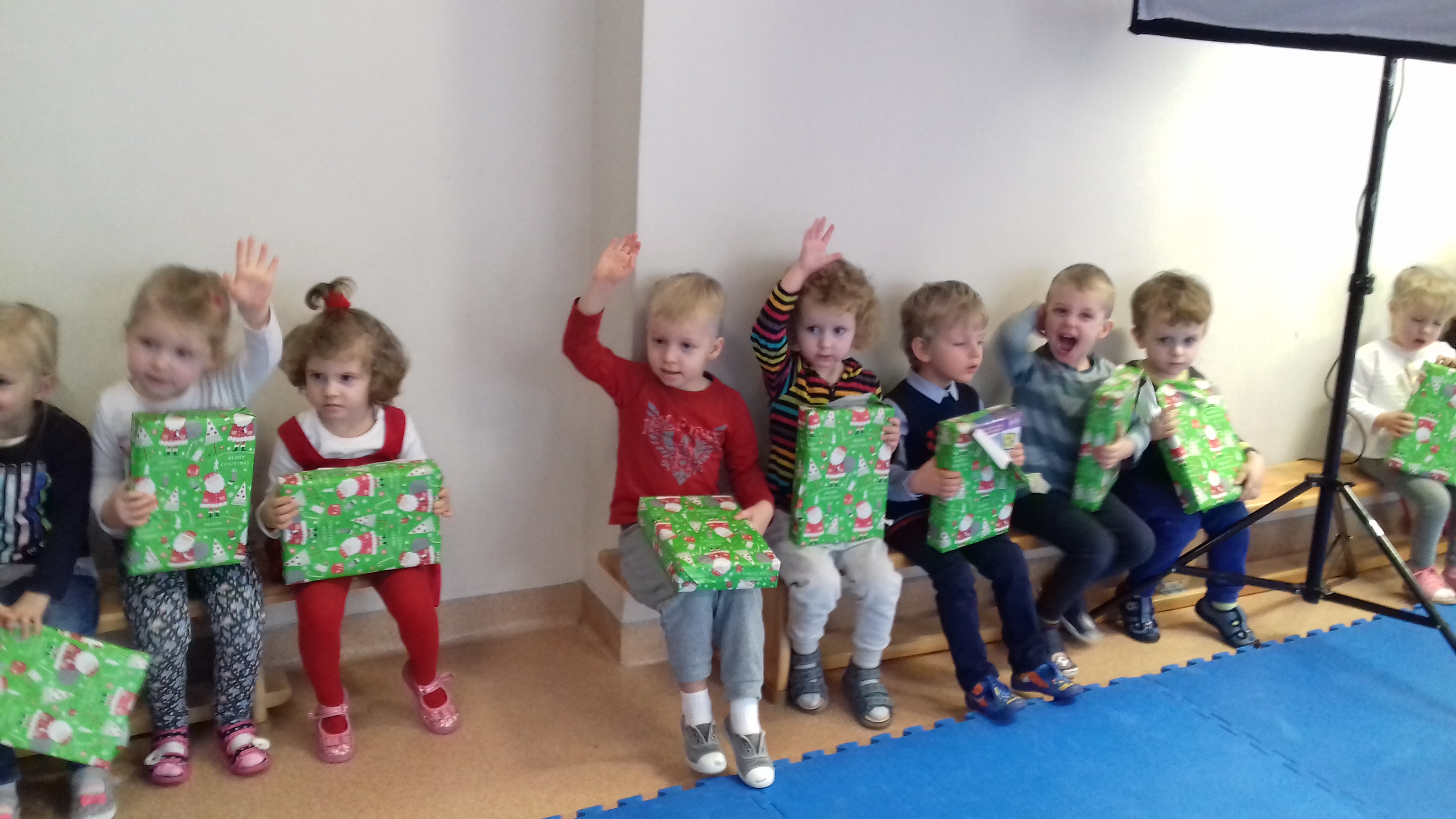 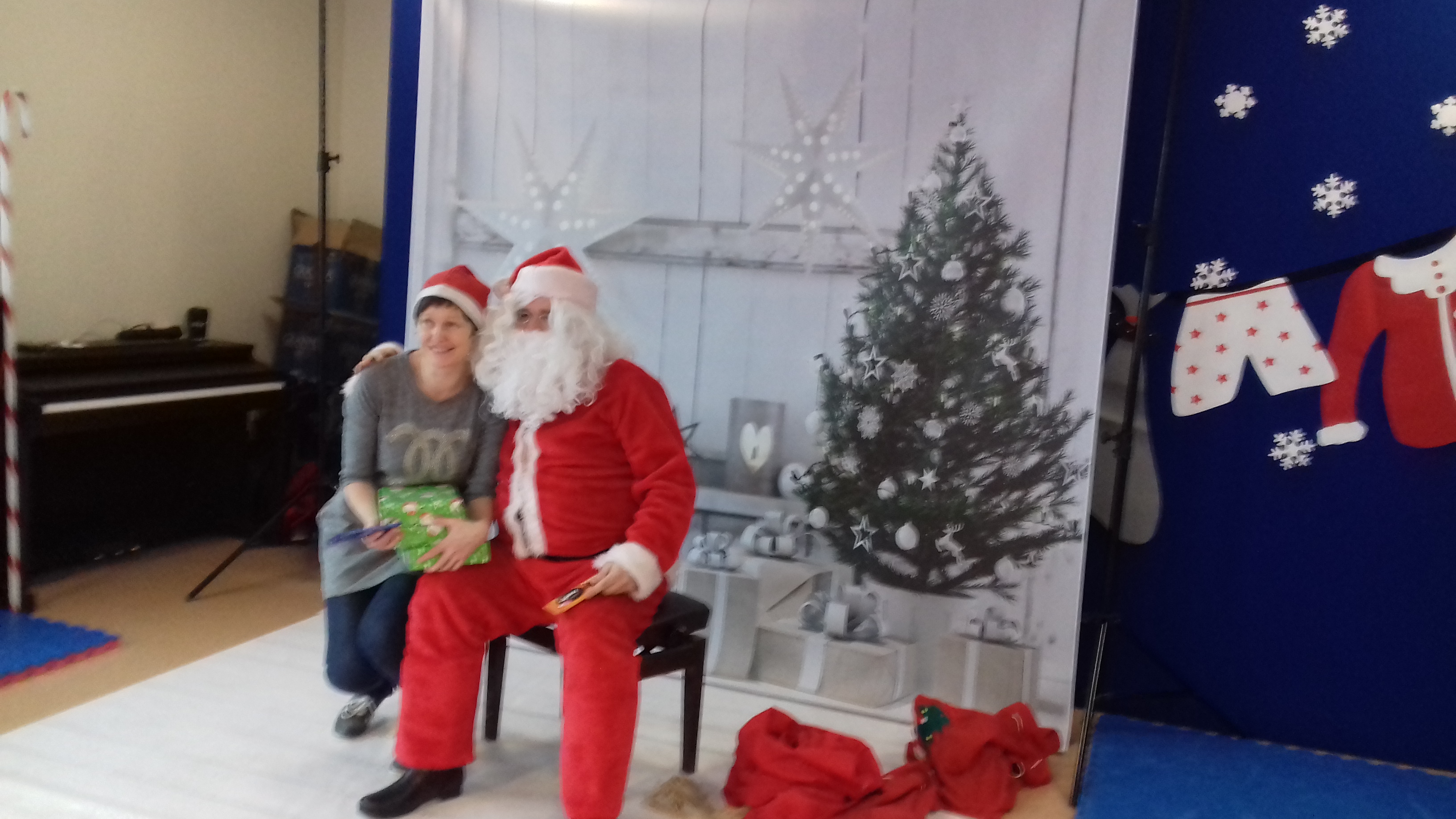 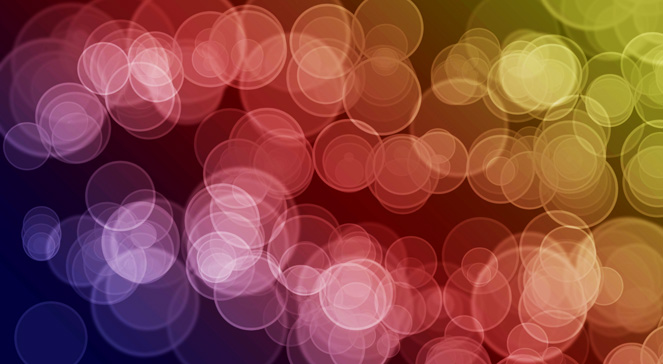 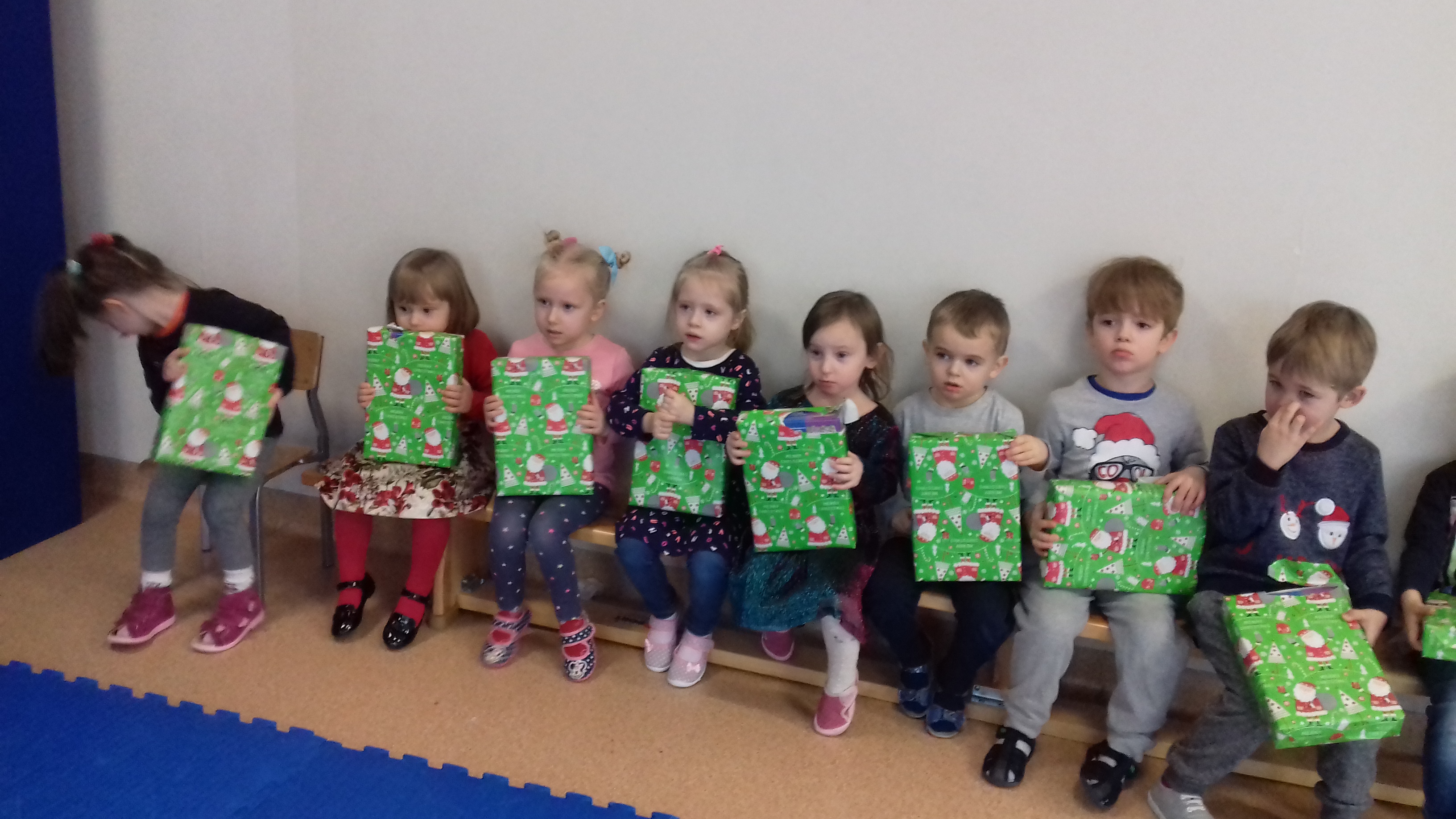